Новые встречи, новые впечатления…13 сентября 2014 год
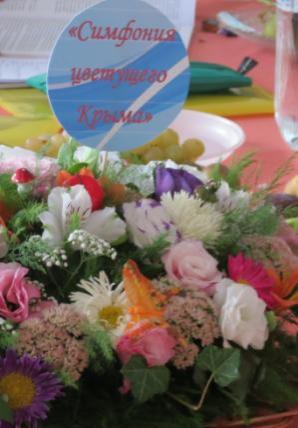 Дневник межрегионального проекта
«Летняя школа для педагога»
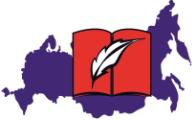 Что может быть лучше, чем встретить новых друзей? 
	Это встреча  друзей-единомышленников, которых  мы нашли в учебном заведении с фантастическим названием «Открытый космический лицей».
Ольшанская М.А., Борисова И.Ю., Жукова Н.Г.

…приятным удивлением было радушие и гостеприимство хозяев, увлечённость крымских учителей, стремление поделиться своим опытом.
Пятницына Н.Л., Морозова Е.Н,
 Шустина И.В., Лукьянчикова Н.В.
В ожидании встречи с коллегами
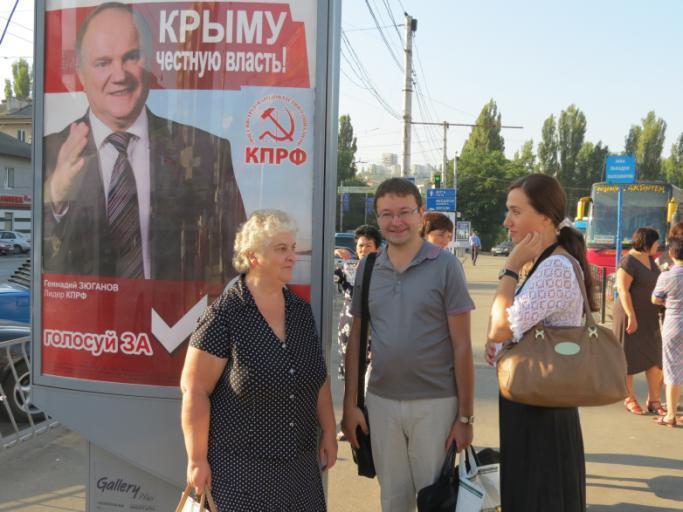 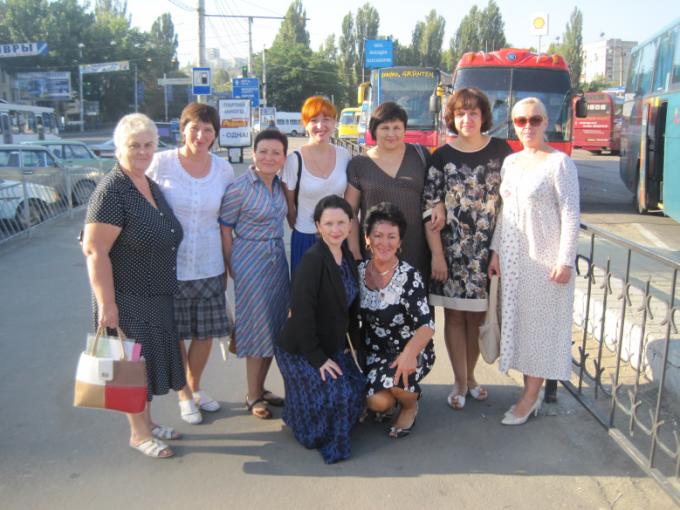 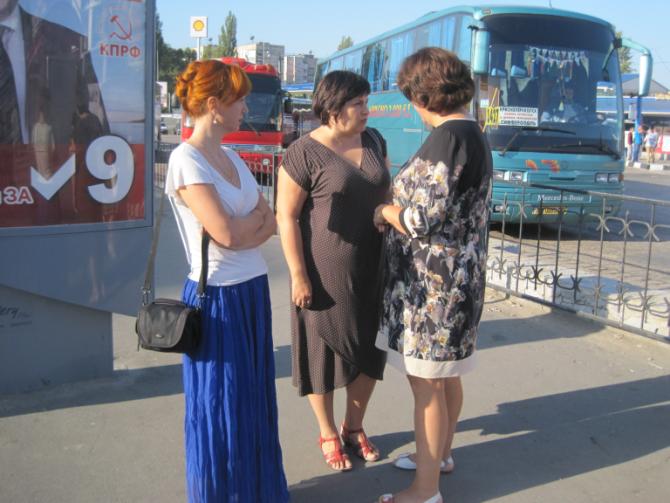 Встреча в Открытом космическом лицее
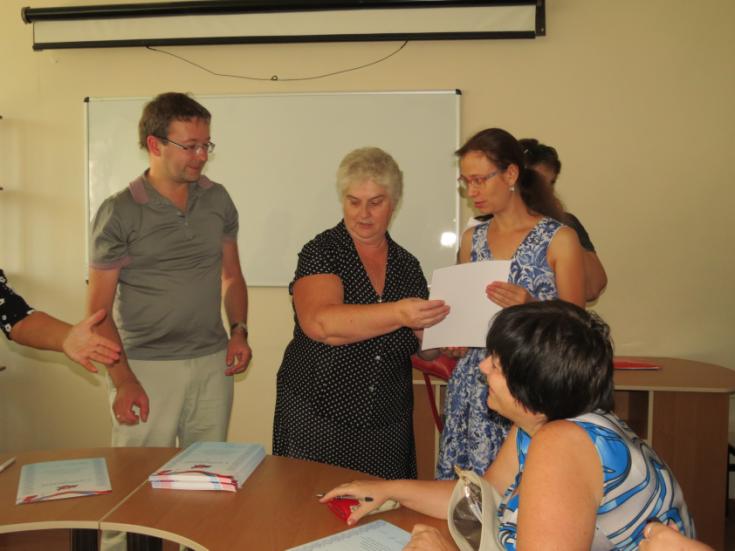 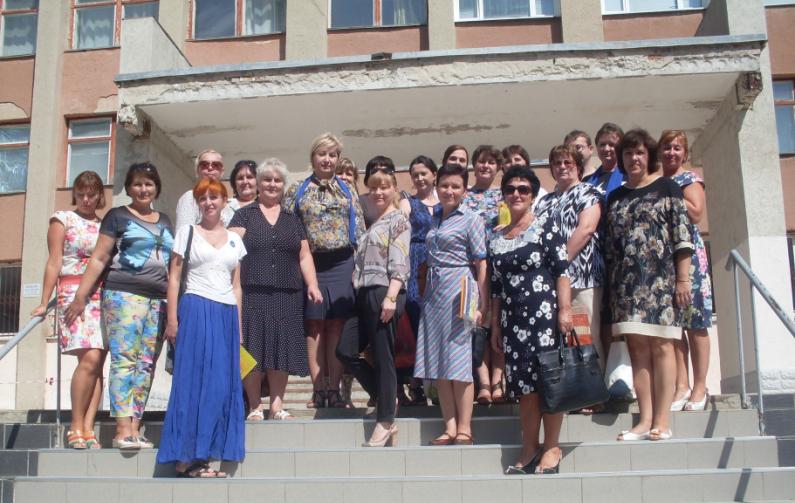 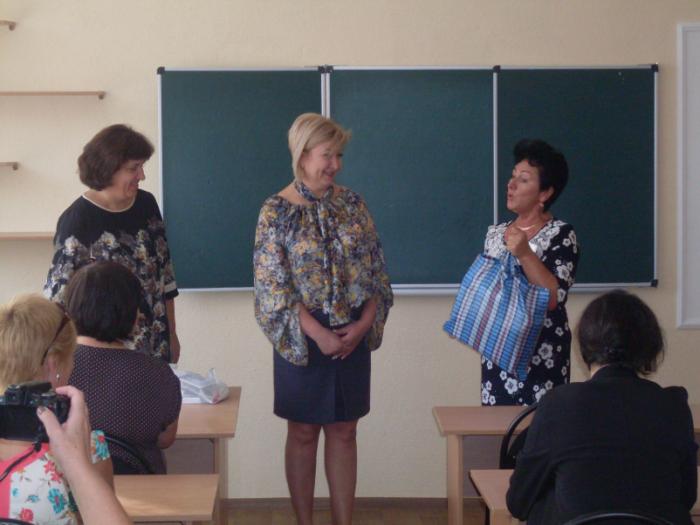 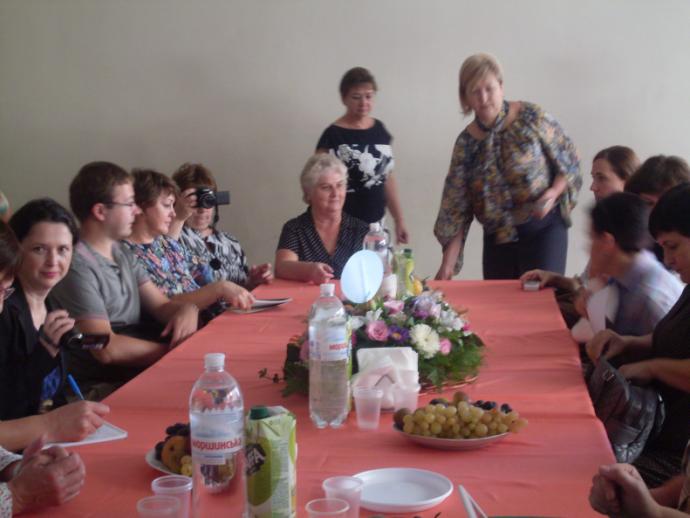 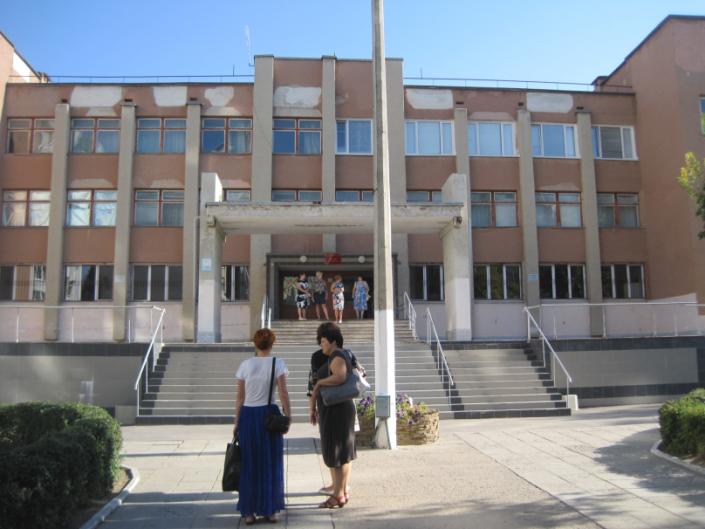 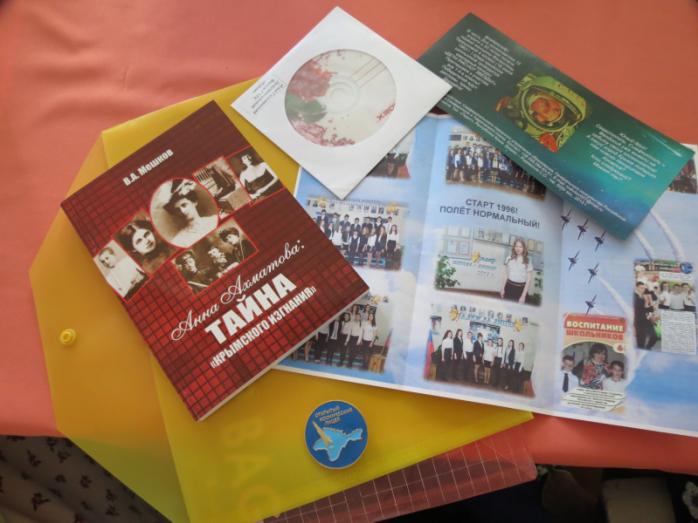 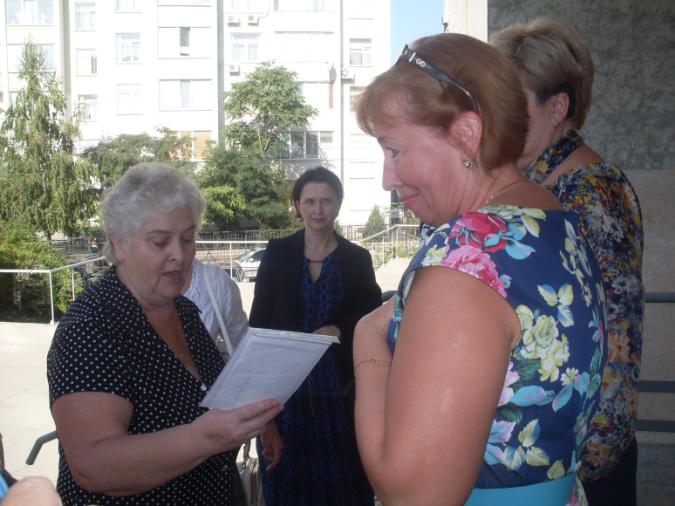 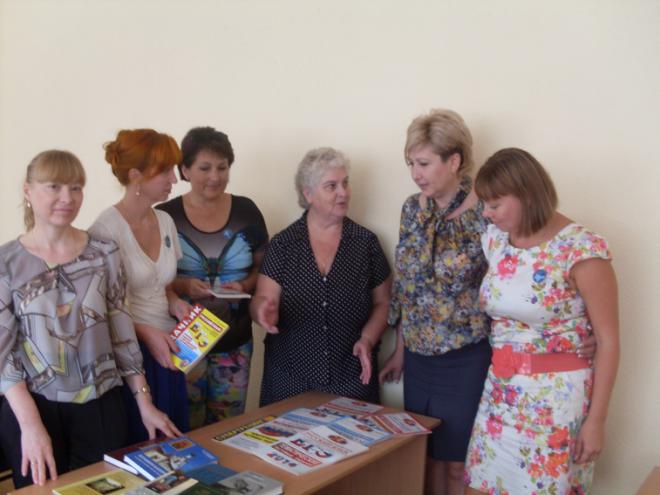 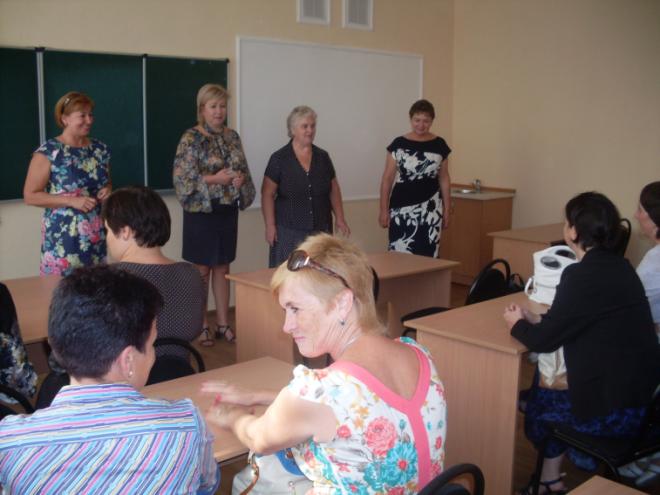 Обмен опытом по литературному краеведению
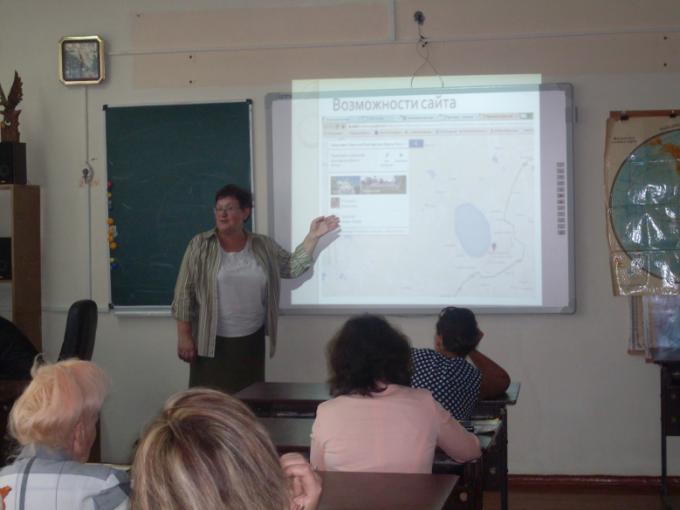 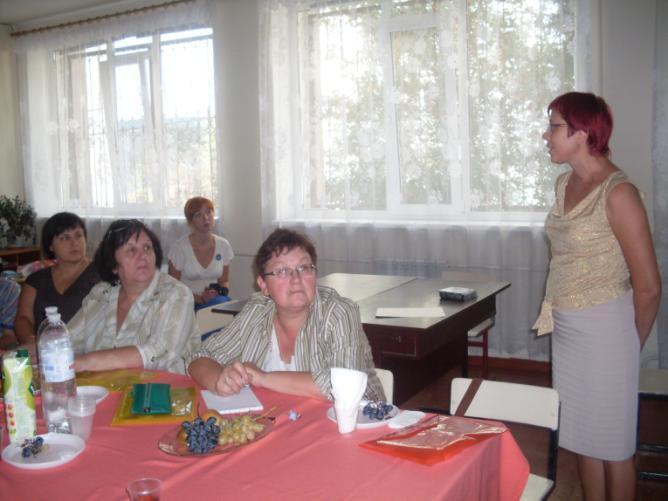 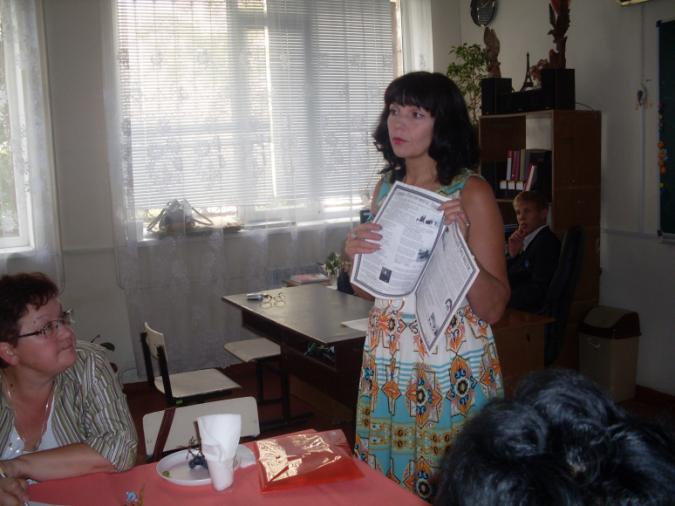 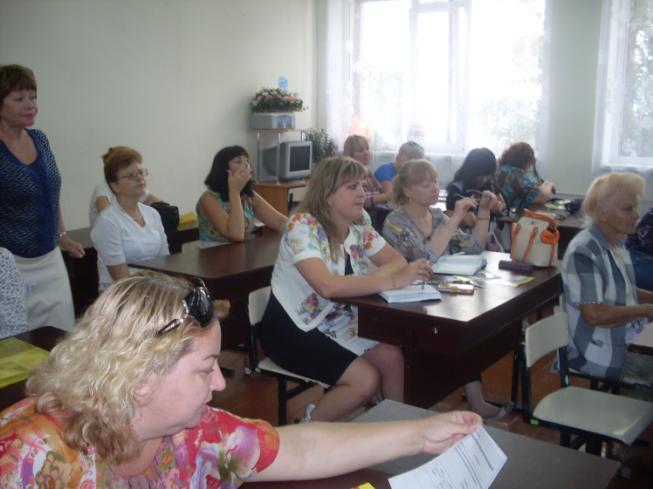 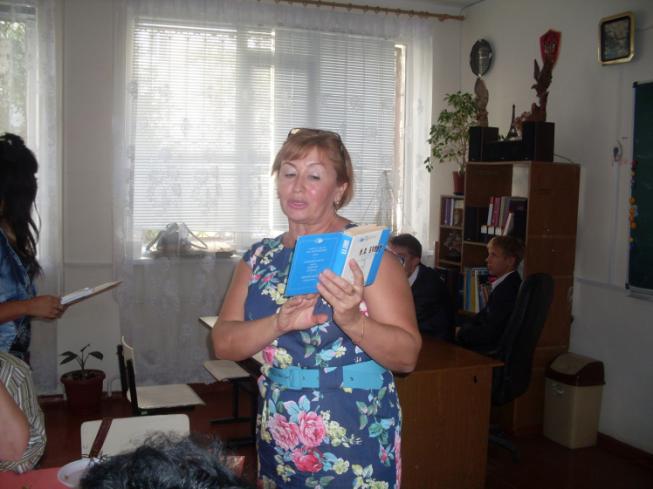 Ярославские учителя делятся опытом
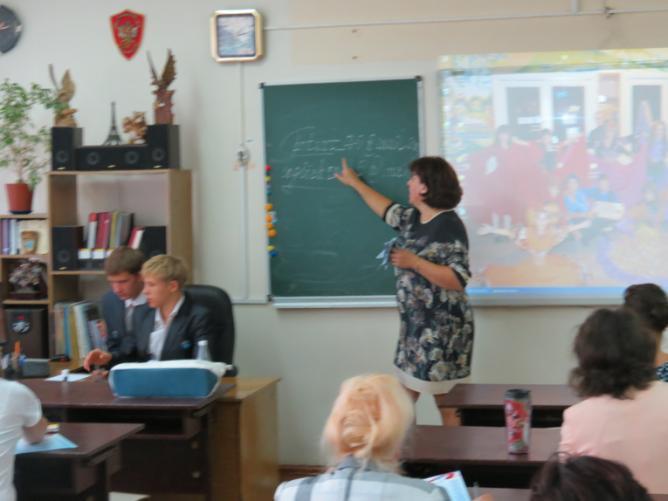 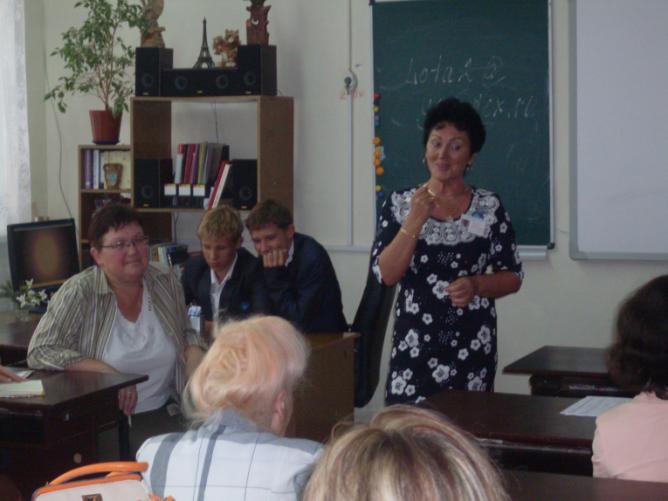 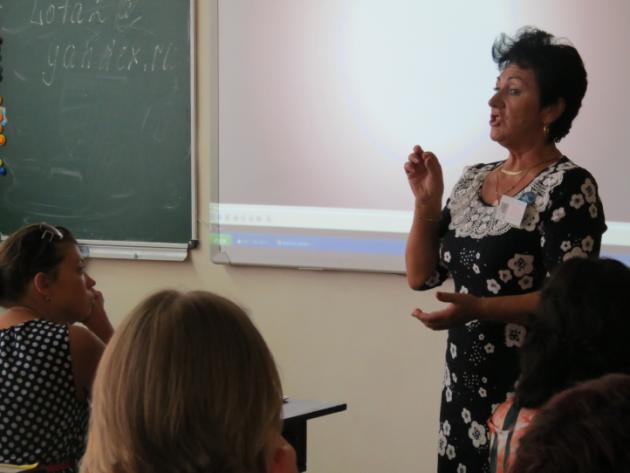 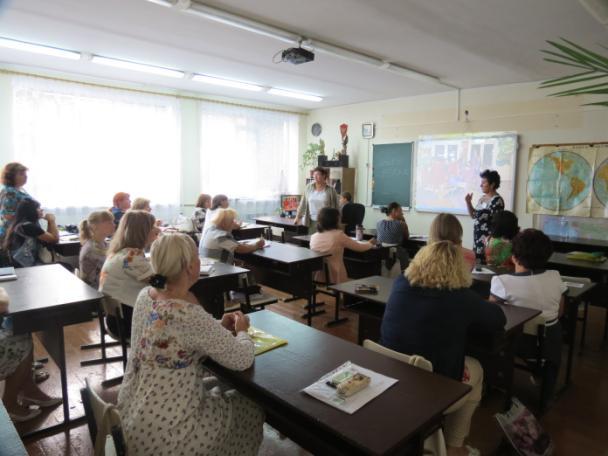 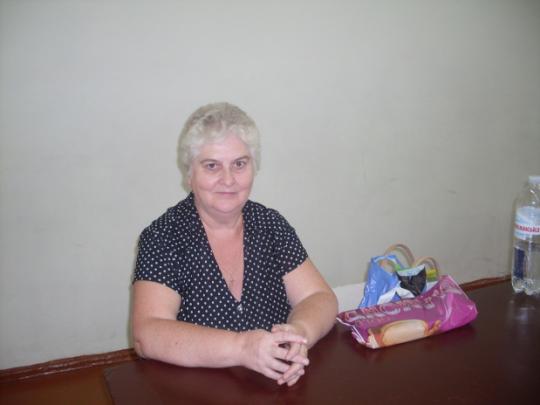 Встреча с настоятелем храма св.Феодора  Ушакова Алексеем Тушевым
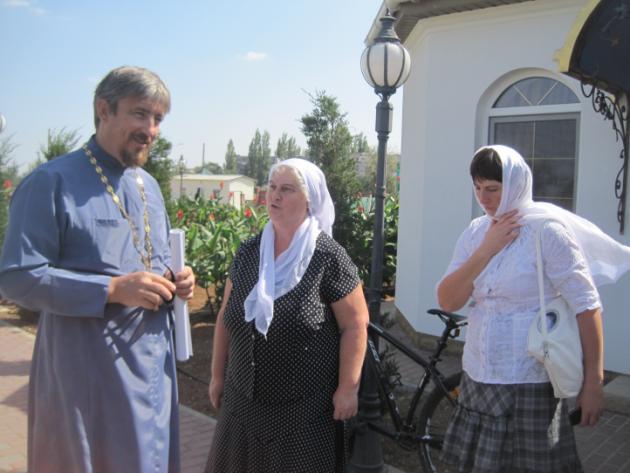 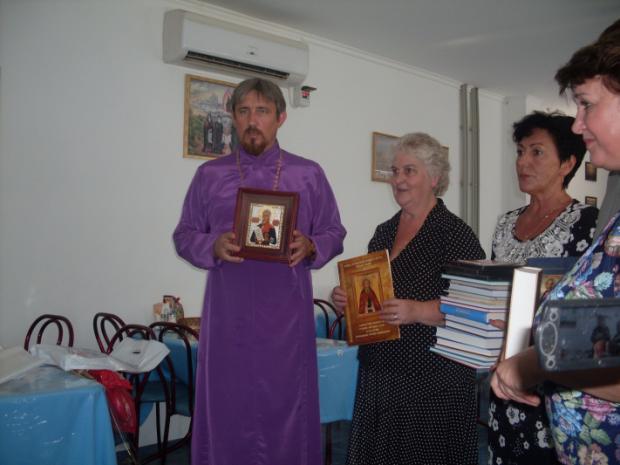 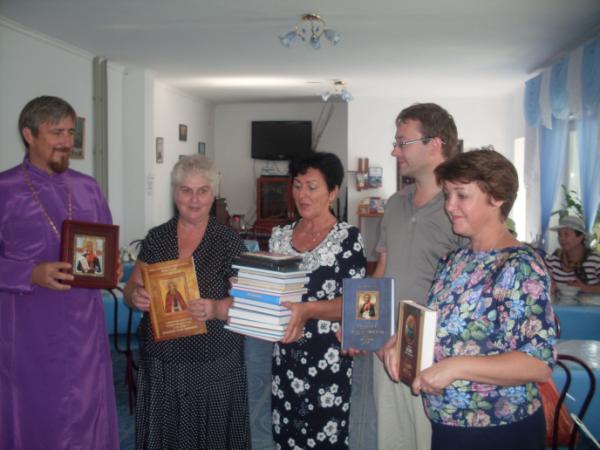